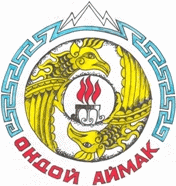 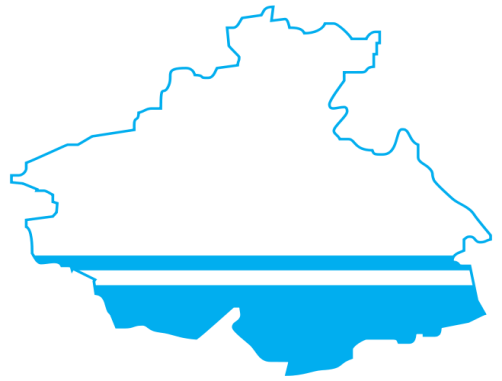 БЮДЖЕТ ДЛЯ ГРАЖДАН к проекту  бюджета муниципального образования «Онгудайский район»  за 2017-2019 годы
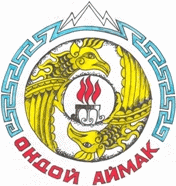 Бюджетный процесс
      Представляет собой деятельность участников бюджетного процесса по планированию, утверждению и исполнению бюджета, по  контролю за его исполнением, осуществлению бюджетного учета, ведению бюджетной отчетности и внешней проверке.
Этапы бюджетного процесса
1 этап 
Составление проекта бюджета
3 этап 
Исполнение бюджета и его контроль
4 этап
 Рассмотрение и утверждение отчета об исполнении бюджета и внешняя проверка
2 этап Рассмотрение и утверждение бюджета
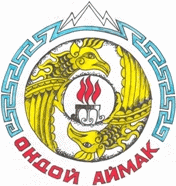 Основа составления проекта бюджета района
Прогноз социально-экономического развития Онгудайского района
Бюджетное послание Президента РФ Федеральному собранию о бюджетной политике
Проект бюджета на 2017 год и на плановый период 2018 и 2019 годов
Муниципальные программы МО «Онгудайский район»
Основные направления бюджетной и налоговой политики МО «Онгудайский район»
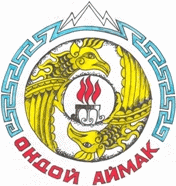 Задачи бюджетной и налоговой политики муниципального образования «Онгудайский район»
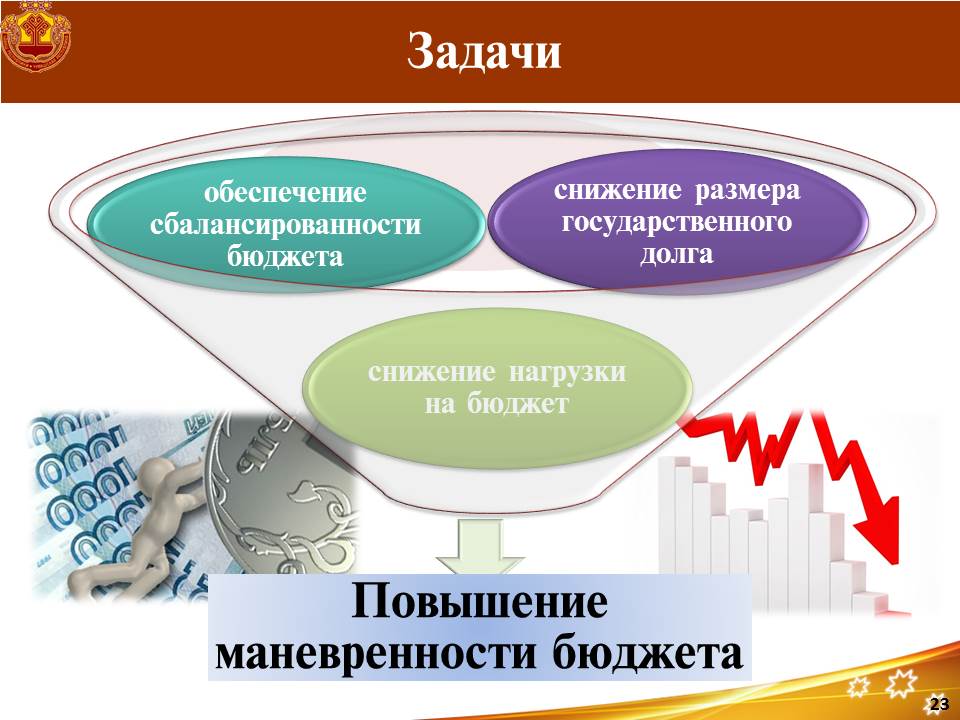 Снижение размера муниципального долга
Обеспечение сбалансированности бюджета
Снижение нагрузки на бюджет
Повышение  маневренности бюджета
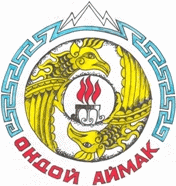 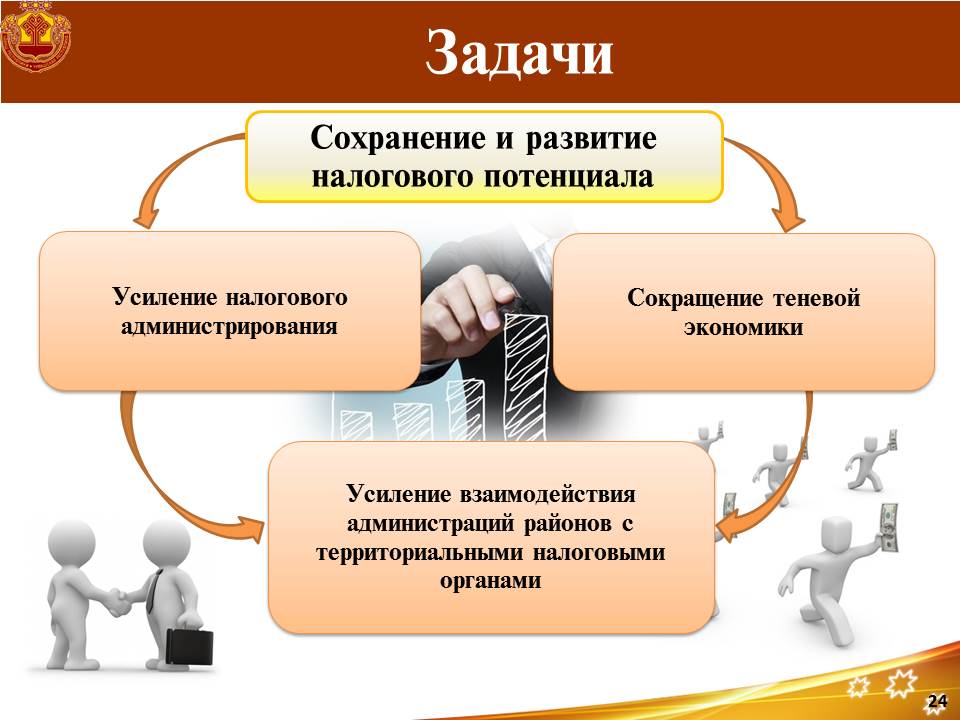 Задачи бюджетной и налоговой политики муниципального образования «Онгудайский район»
Усиление взаимодействия администрации района с налоговым органом
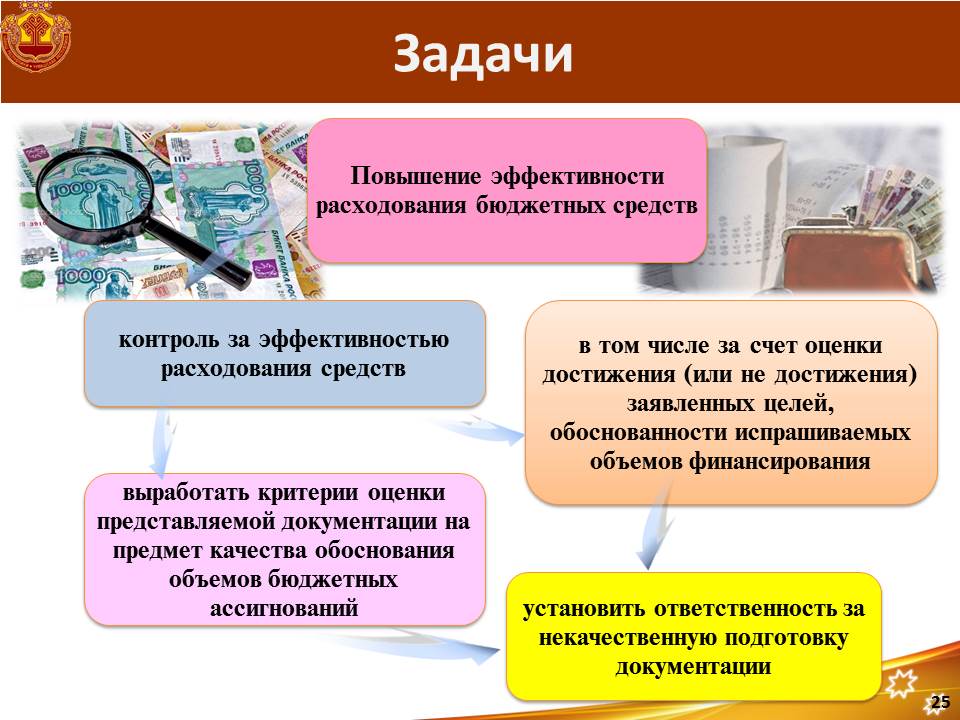 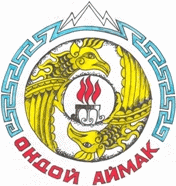 Задачи бюджетной и налоговой политики муниципального образования «Онгудайский район»
установить ответственность за некачественную подготовку документации
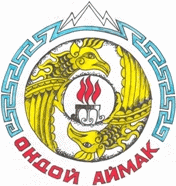 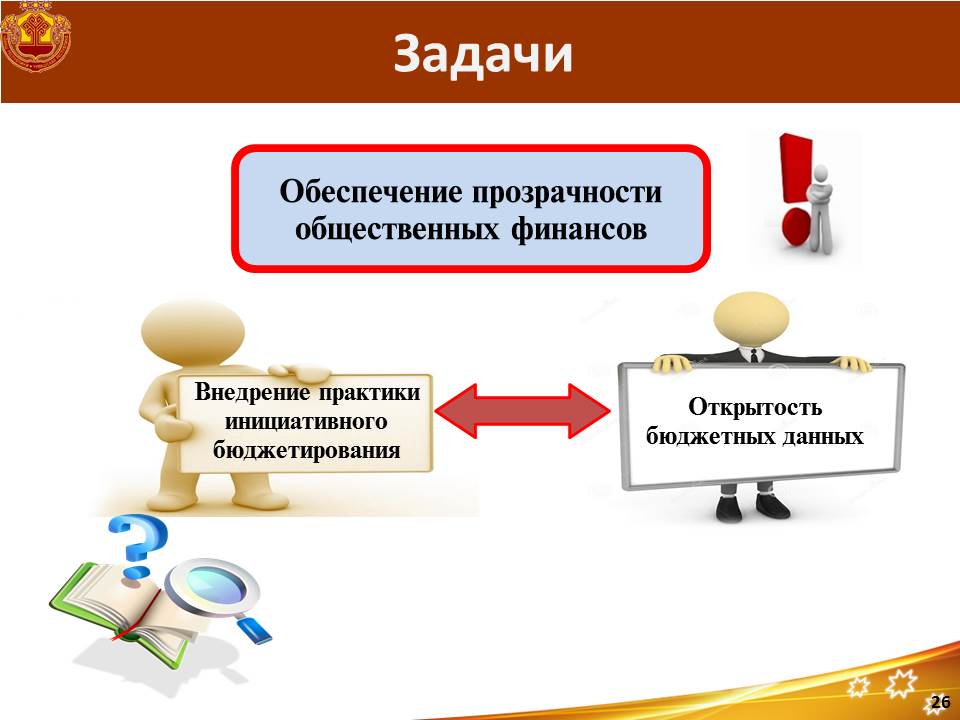 Задачи бюджетной и налоговой политики муниципального образования «Онгудайский район»
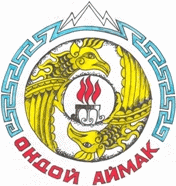 Повышение уровня открытости бюджетных данных
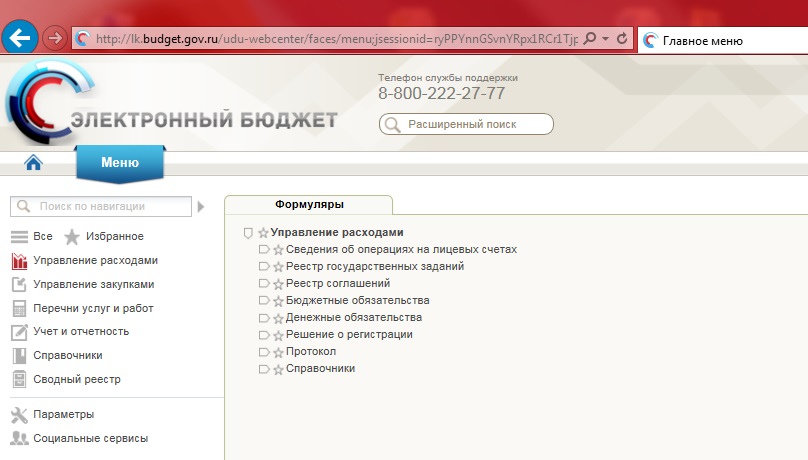 Размещение информации о плановых и фактических результатах деятельности МО «Онгудайский район»
Формирование бюджета осуществляется с учетом гражданских инициатив
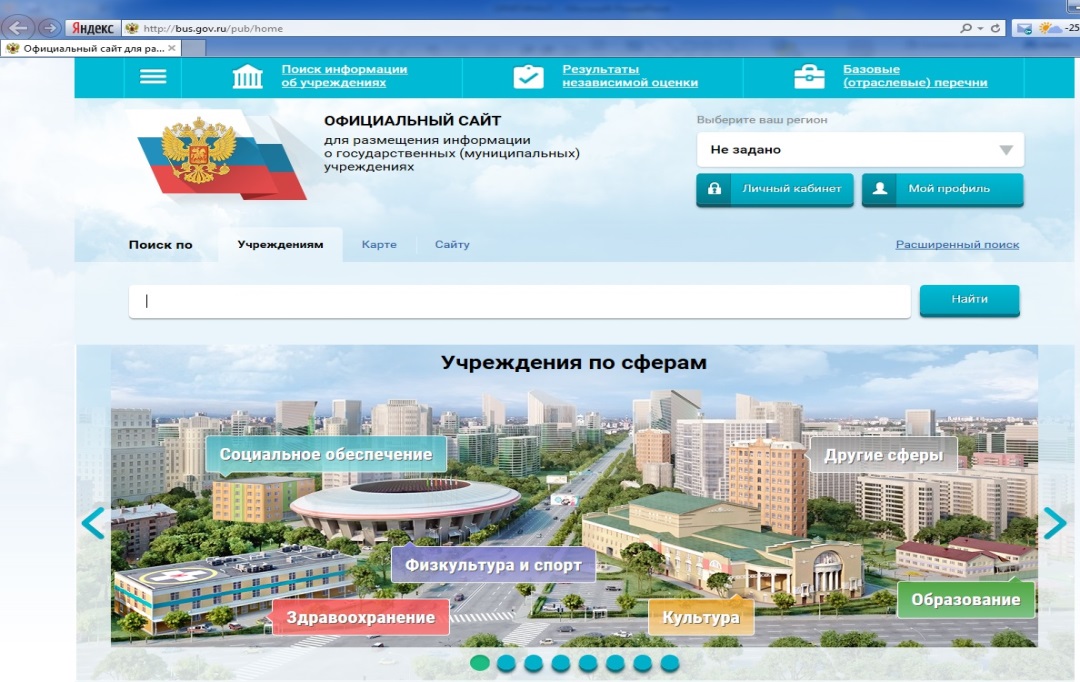 Размещение информации о бюджете в доступном для граждан формате «бюджет для граждан»
Формирование и размещение на сайте www.Bus.gov.ru ведомственных перечней муниципальных услуг и работ
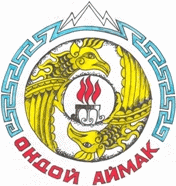 Административно территориальное деление Онгудайского района
Основные показатели социально-экономического развития, используемые при формировании бюджета
Площадь территории района- 11744 кв. км., что составляет 12,64% от площади Республики Алтай.

Районный центр-село Онгудай.

   В состав района входит 10 сельских поселений:
1.Ининское сельское поселение;
2.Купчегенское сельское поселение;
3.Хабаровское сельское поселение;
4.Онгудайское сельское поселение
5.Шашикманское сельское поселение;
6.Каракольское сельское поселение;
7.Нижне-Талдинское сельское поселение;
8.Куладинское сельское поселение;
9.Теньгинское сельское поселение;
10.Елинское сельское поселение.

Количество населенных пунктов-29
Основные параметры бюджета муниципального образования «Онгудайский район» на 2017 год и 
на плановый период 2018 и 2019 годов (тыс.руб.)
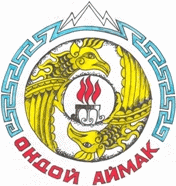 Доходы всего
Налоговые и неналоговые
Безвозмездные поступления
Расходы
Дефицит
Темп роста %
  2017г к 2018 г.|2018г к 2019 г.
Доходы
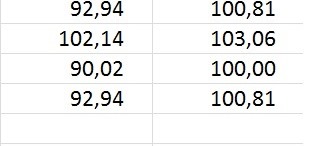 Налоговые и неналоговые
Безвозмездные поступления
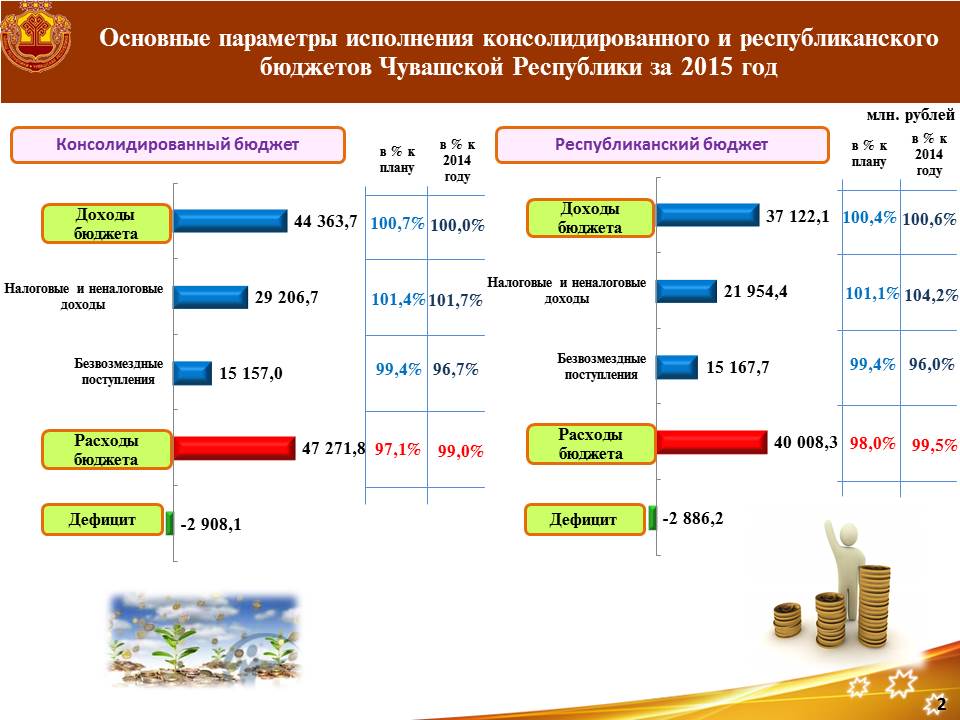 Расходы
Дефицит
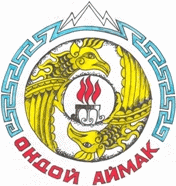 Основные параметры  бюджетов сельских поселений муниципального образования «Онгудайский район» на 2017 год, тыс. рублей
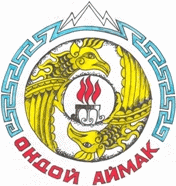 Поступление доходов в бюджет муниципального образования «Онгудайский район»  (тыс.руб.)
Доходы всего
438788
391974
364317
367273
Налоговые и неналоговые доходы
99599
Рост собственных доходов
96640
104,49%
95322
94618
27.1%
Рост доли собственных доходов
+27,1%
26.5%
21.7%
24.1%
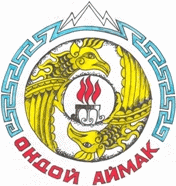 Структура налоговых доходов бюджета МО «Онгудайский район», тыс.рублей.
Структура неналоговых доходов бюджета МО «Онгудайский район», тыс.рублей.
2017 год
В структуре совокупных доходов;
-7487 тыс.рублей упрощенная система налогообложения;
-6551 тыс.рублей единый налог на вмененный доход;
-2178 тыс. рублей единый сельскохозяйственный налог.
В структуре доходов от использования имущества;
-1800 тыс.рублей арендная плата за земельные участки;
-337 тыс.рублей арендная плата за муниципальное имущество.
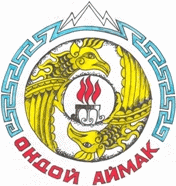 Структура расходов  бюджета муниципального образования «Онгудайский район» (тыс.руб.)
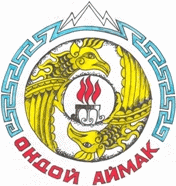 Муниципальная программа «Развитие экономического потенциала и предпринимательства  муниципального образования «Онгудайский район»
Цель программы: 
Рост благосостояния и качества жизни населения МО «Онгудайский район»
Задачи программы 
Развитие конкурентоспособной экономики 
Создание условий для развития инвестиционного, инновационного, информационного и имиджевого потенциала
Развитие малого и среднего предпринимательство
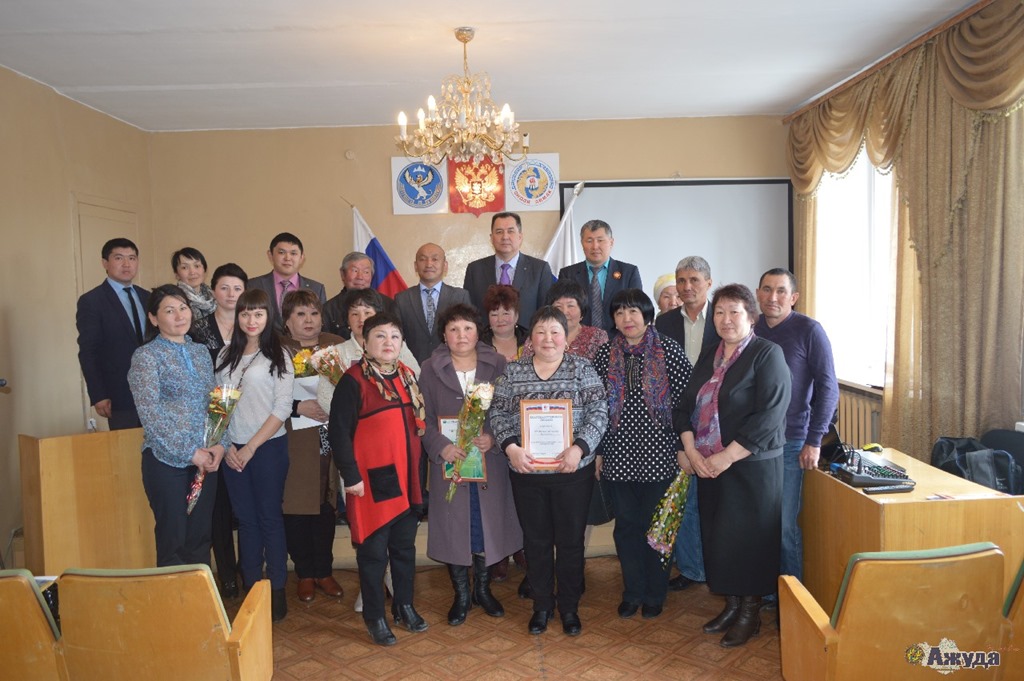 На реализацию программы предусмотрено  
 2017 году -23853 тыс. рублей
 2018 год -13838 тыс.рублей
 2019-13838 тыс. рублей
[Speaker Notes: Фото: Съезд предпринимателей Онгудайского района -2015г.]
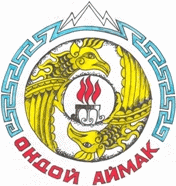 Муниципальная программа «Социальное развитие  муниципального образования «Онгудайский район»
Задачи программы 
Развитие культуры , спорта  и молодежной политики 
Развитие образования
Развитие систем социальной поддержки
Цель программы: 
Повышение благосостояния и обеспечение благоприятных условий жизни населения
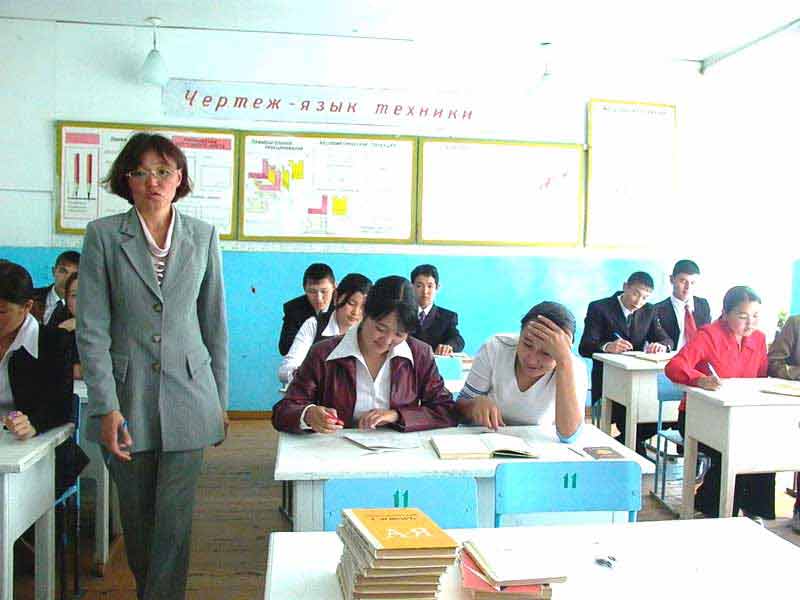 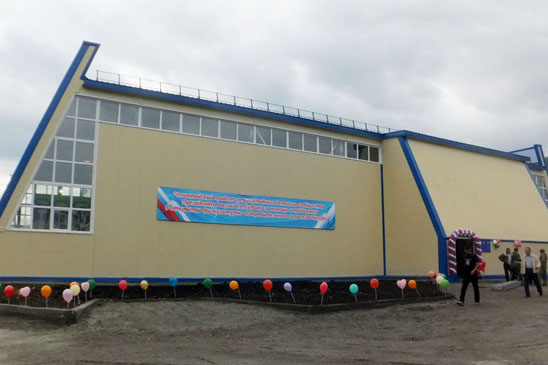 На реализацию программы предусмотрено :
 2017 - 306489 тыс.руб.
2018 -295923 тыс.руб. 
2019-293642 тыс. руб.
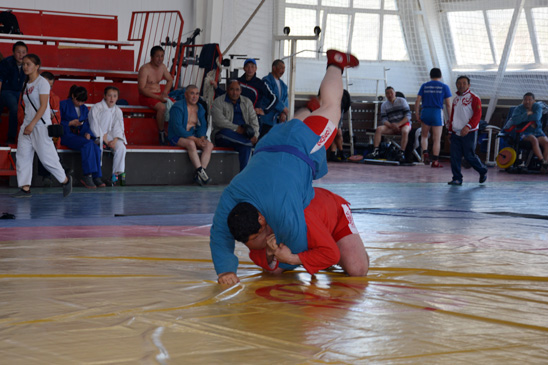 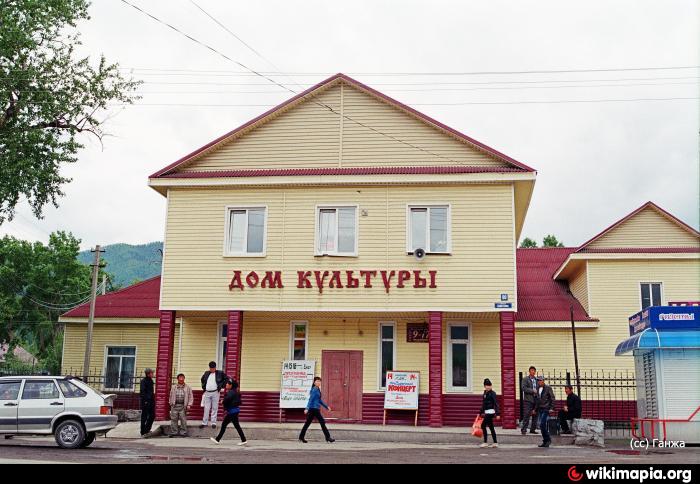 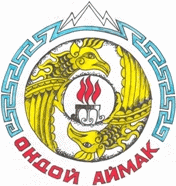 Муниципальная программа «Управление муниципальными финансами и имуществом муниципального образования «Онгудайский район»
Задачи программы 
Повышение эффективности управление муниципальными финансами
Повышение эффективности управление муниципальным имуществом
Цель программы: 
Проведения эффективной муниципальной политики в области управления муниципальными финансами и муниципальным имуществом
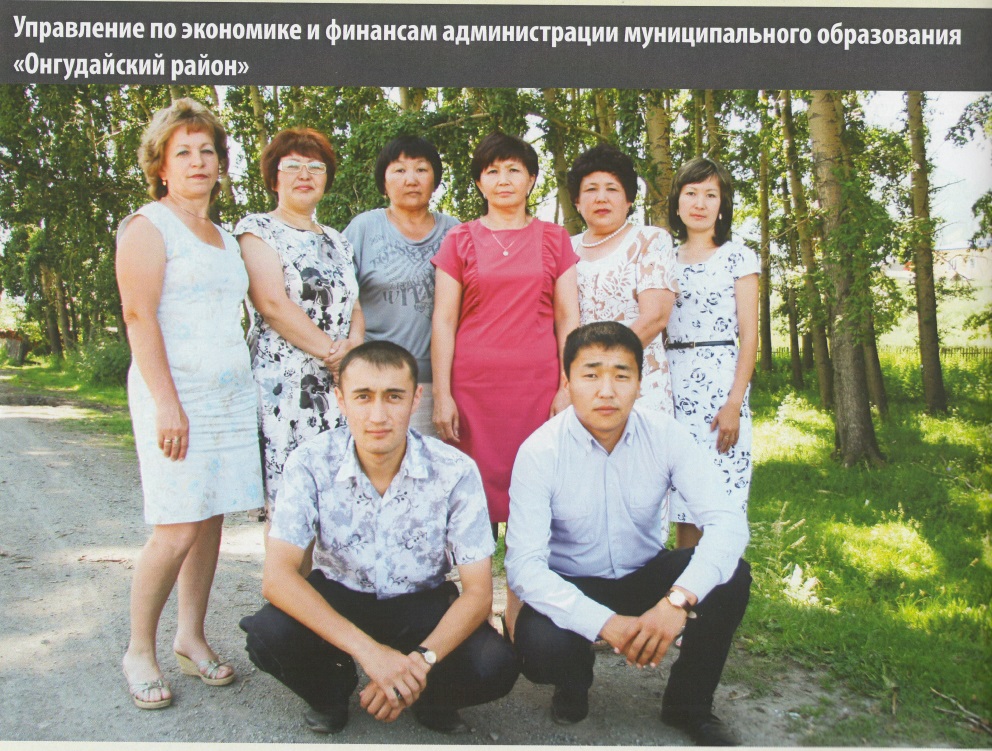 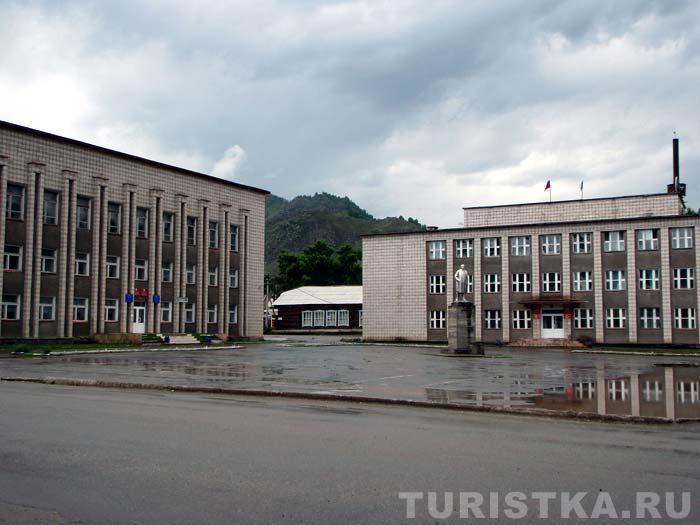 На реализацию программы предусмотрено :
 2017 -40722 тыс.руб.
2018  -34163 тыс.руб. 
2019-34163 тыс. руб.
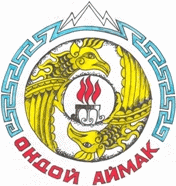 Муниципальная программа « Развития систем жизнеобеспечения и повышение безопасности населения муниципального образования «Онгудайский район»
Задачи программы 
Создание условий для развития инфраструктуры района;
Создание условий для развития обеспечения безопасности населения.
Цель программы: 
Развитие систем жизнеобеспечения и повышения безопасности населения
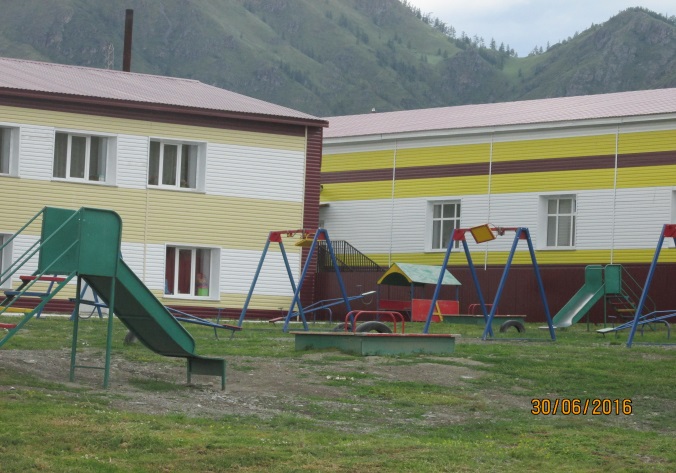 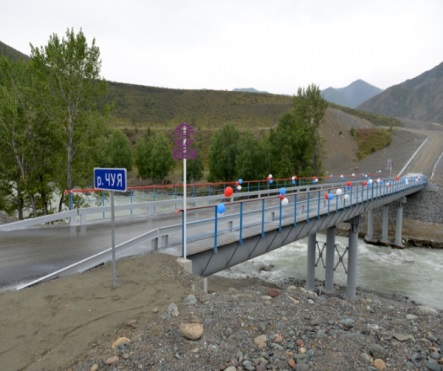 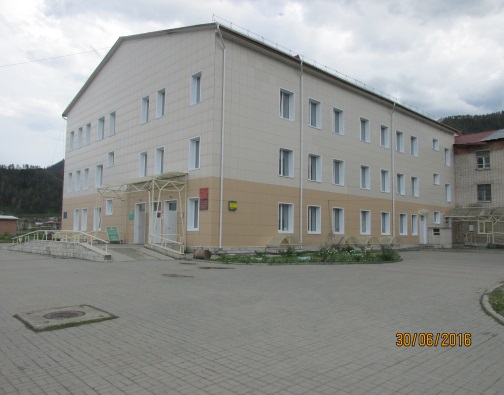 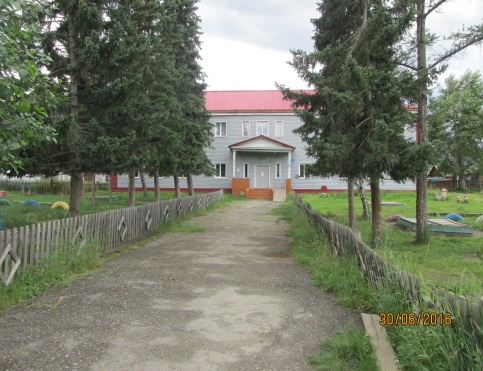 На реализацию программы предусмотрено:
2017 - 6492 тыс. руб.
2018 -11372 тыс.руб. 
2019-11548 тыс. руб.
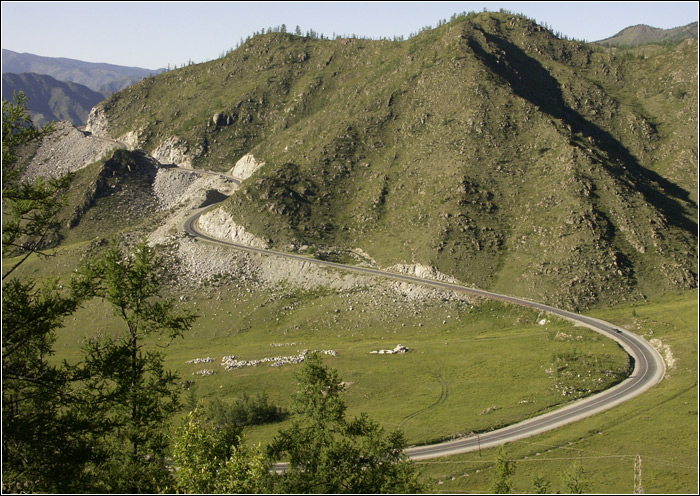 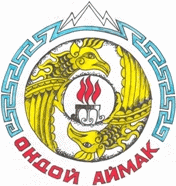 Уровень долговой нагрузки муниципального образования «Онгудайский район»
Планируемый верхний предел муниципального долга: 
на 01.01.2018 г   -3700 тыс.руб.
на 01.01.2019 г -3700 тыс.руб.
на 01.01.2020 г -3700 тыс.руб
ГЛОССАРИЙ
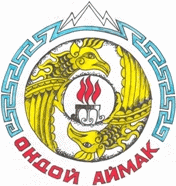 Бюджетный процесс  - регламентируемая законом деятельность органов государственной власти и иных участников бюджетного процесса по составлению и рассмотрению проектов бюджетов, утверждению и исполнению бюджетов, контролю за их исполнением, осуществлению бюджетного учета, составлению, рассмотрению, утверждению бюджетной отчетности и внешней проверке.
Бюджет -
1. Фонд денежных средств, предназначенный для финансирования функций государства (федеральный и региональный уровень) и местного самоуправления (местный уровень).
2. Представляет собой главный финансовый документ страны (региона, муниципалитета, поселения), утверждаемый органом законодательной власти соответствующего уровня управления.
Бюджетные ассигнования - предельные объемы денежных средств, предусмотренные в соответствующем финансовом году для исполнения бюджетных обязательств.
Бюджетные инвестиции - средства бюджета, направленные на приобретение, модернизацию государственного (муниципального) имущества.
Государственное (муниципальное) задание - документ, содержащий требования к составу, качеству, объему, условиям, порядку и результатам оказания государственных (муниципальных) услуг (выполнения работ).
Государственная программа - система мероприятий и инструментов государственной политики, обеспечивающих в рамках реализации ключевых государственных
функций достижение приоритетов и целей государственной политики в сфере социально-экономического развития и безопасности.
Дефицит бюджета - превышение расходов бюджета над его доходами.
Дотации бюджета - средства, предоставляемые одним бюджетом бюджетной системы РФ другому бюджету на безвозмездной и безвозвратной основе без указания конкретных целей использования.
Доходы бюджета - поступающие от населения, организаций, учреждений в бюджет денежные средства в виде: - налогов; - неналоговых поступлений (доходы от продажи имущества, штрафы и т.п.); - безвозмездных поступлений. (Кредиты, доходы от выпуска ценных бумаг, полученные государством (органами местного самоуправления), не включаются в состав доходов).
Источники финансирования дефицита бюджета - средства, привлекаемые в бюджет для покрытия дефицита (кредиты банков, кредиты от других уровней бюджетов, ценные бумаги,
иные источники).
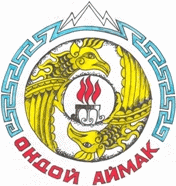 Консолидированный бюджет -свод бюджетов бюджетной системы Российской Федерации на соответствующей территории (за исключением бюджетов государственных внебюджетных фондов) без учета межбюджетных трансфертов между этими бюджетами.
Межбюджетные трансферты- средства, предоставляемые одним бюджетом бюджетной системы РФ другому бюджету бюджетной системы РФ.
Отчетный финансовый год-год, предшествующий текущему финансовому году.
Очередной финансовый год-год, следующий за текущим финансовым годом.
Плановый период-два финансовых года, следующие за очередным финансовым годом.
Профицит  бюджета- превышение доходов бюджета над его расходами.
Расходы бюджета- выплачиваемые из бюджета денежные средства.
Республиканский бюджет Республики Алтай- форма образования и расходования денежных средств в расчете на очередной финансовый год и плановый период , предназначенных для исполнения расходных обязательств Республики Алтай.
Субсидии бюджета- поступления на софинансирование расходов бюджета. В соответствии с Бюджетным кодексом РФ следует различать два вида субсидий: субсидия — межбюджетный трансферт, предоставляемый в целях софинансирования  расходных обязательств нижестоящего бюджета субсидия — денежные средства, предоставляемые из бюджетов и внебюджетных фондов юридическим лицам (не являющимся бюджетными учреждениями) и физическим лицам.
Субвенции бюджета-  целевые средства на обеспечение передаваемых полномочий.
Текущий финансовый год- год, в котором осуществляется исполнение бюджета, составление и рассмотрение проекта бюджета на очередной финансовый год и плановый период.
Участники бюджетного процесса- субъекты, осуществляющие деятельность по составлению и рассмотрению проектов бюджетов, утверждению и исполнению бюджетов, контролю за их исполнением, осуществлению бюджетного учета, составлению, рассмотрению, утверждению и внешней проверке бюджетной отчетности.
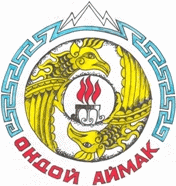 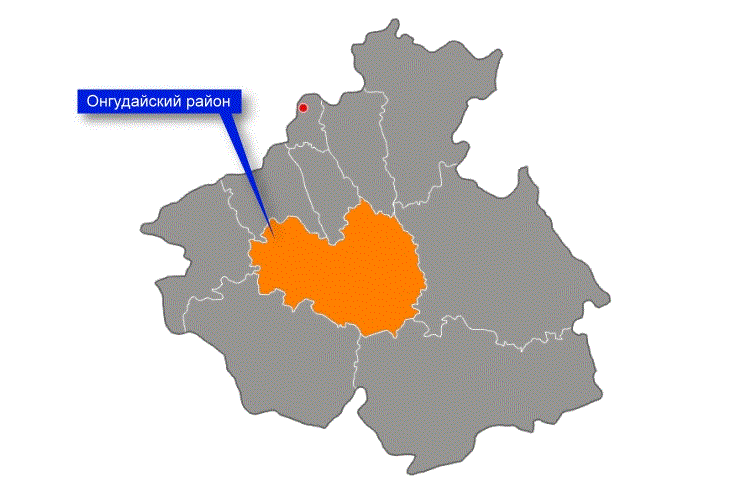 Спасибо за внимание!